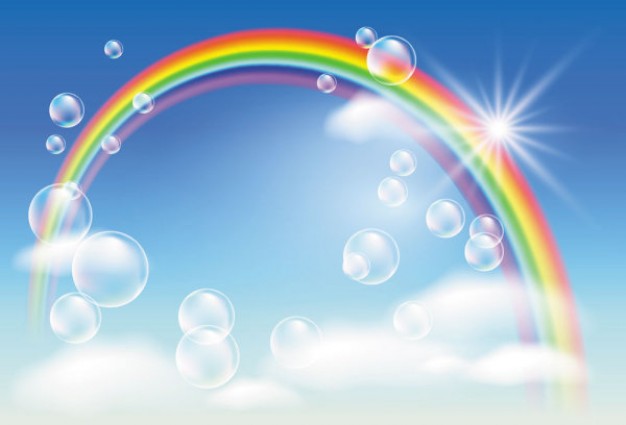 Развлечение
«Летняя дискотека».Беззаботного летаЗолотая пора,Праздник солнца и светаДарит радость с утра».
Развлечение «Летняя,  веселая дискотека».Беззаботного летаЗолотая пора,Праздник солнца и светаДарит радость с утра»
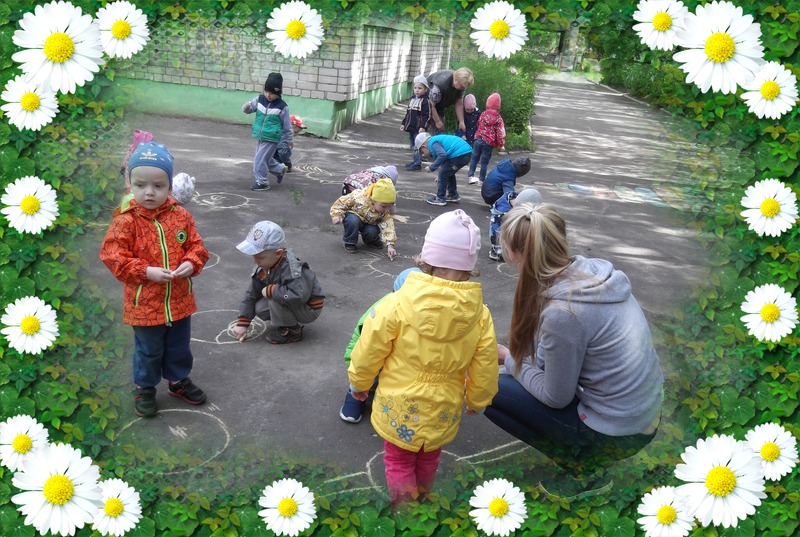 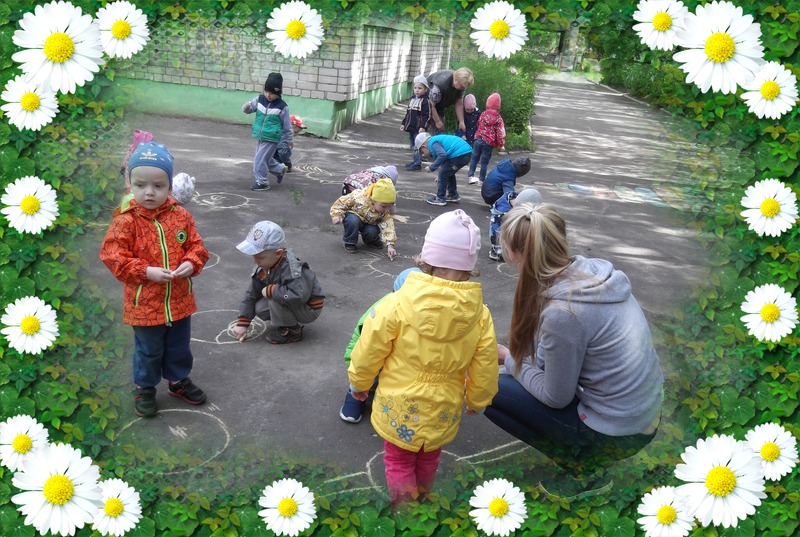 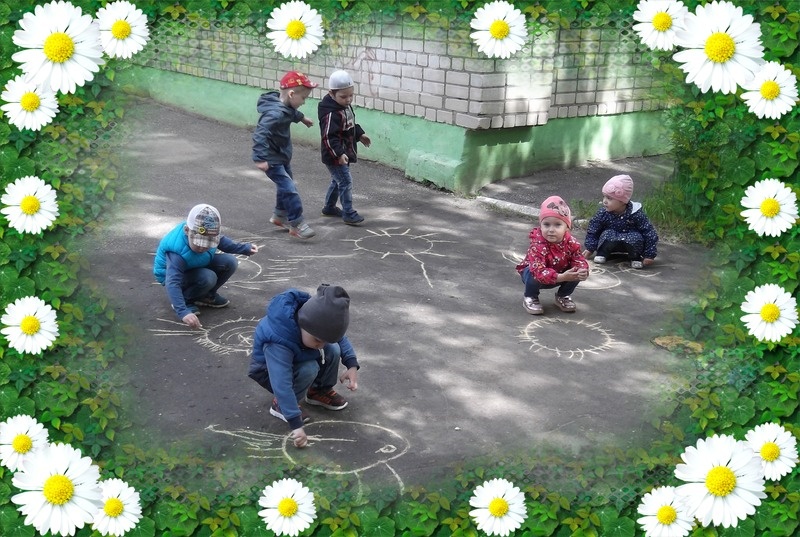 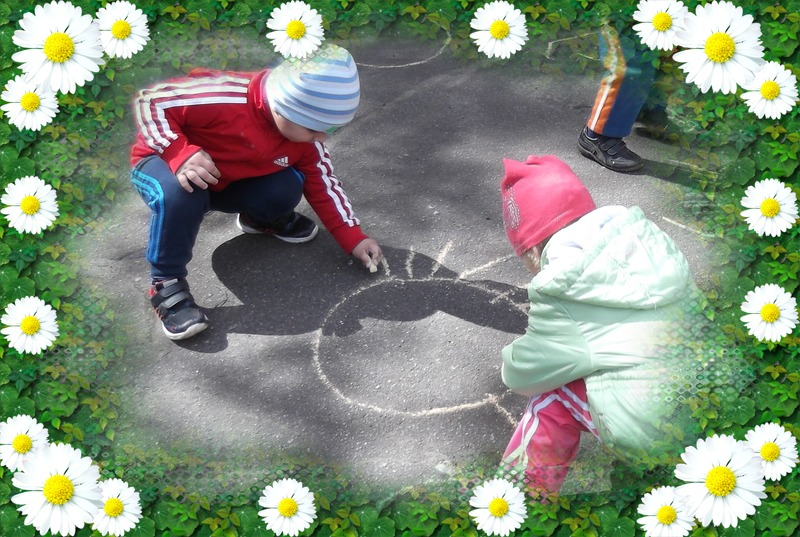 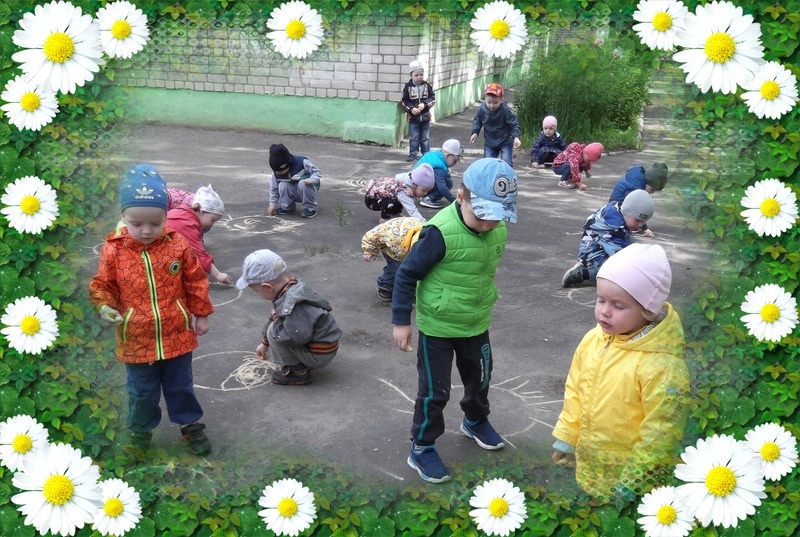 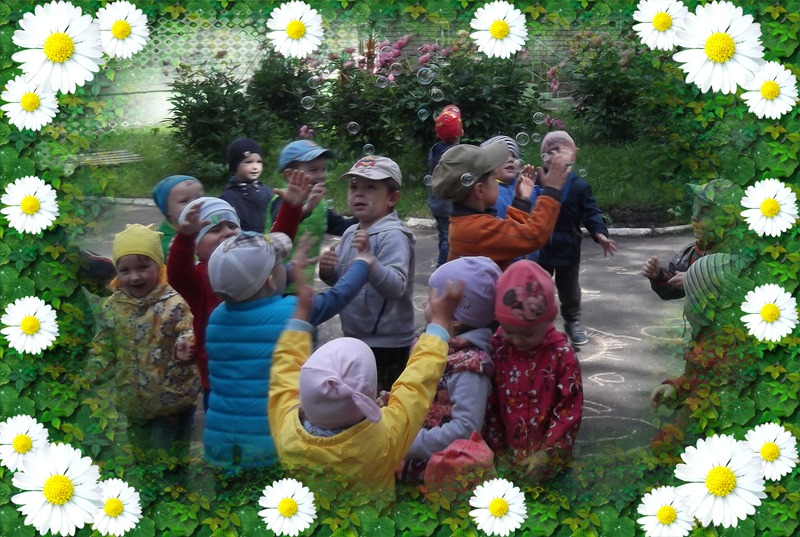 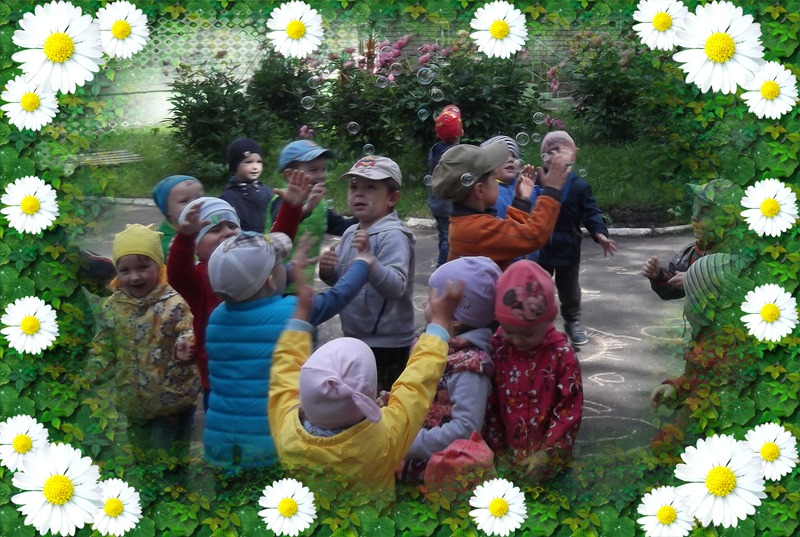 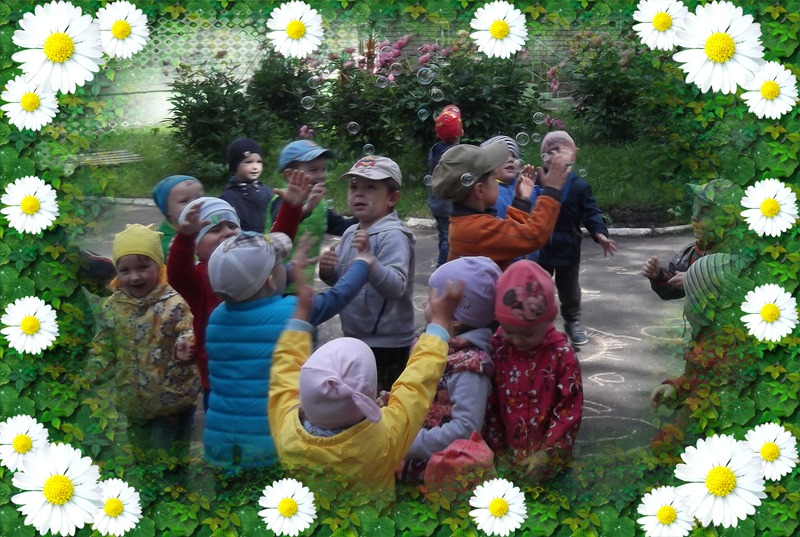 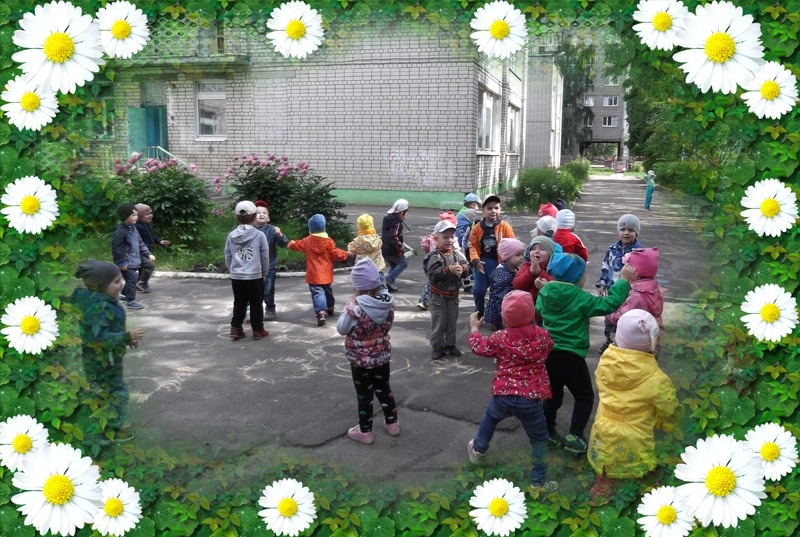 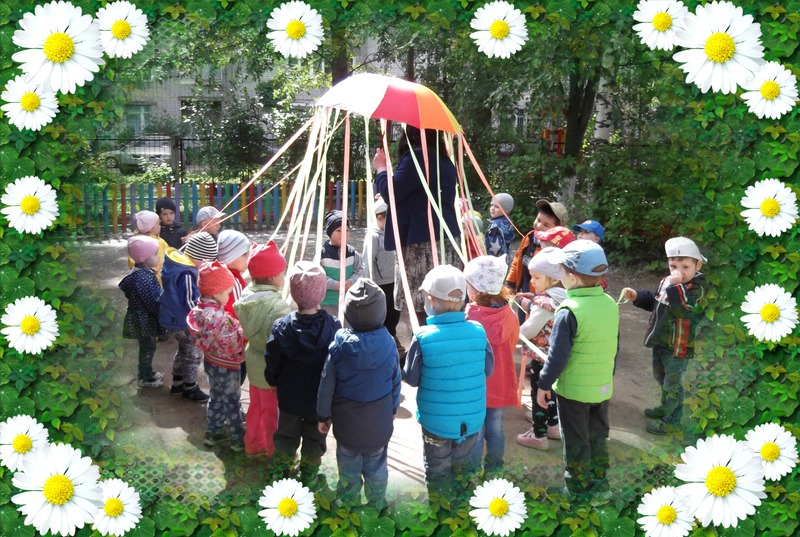 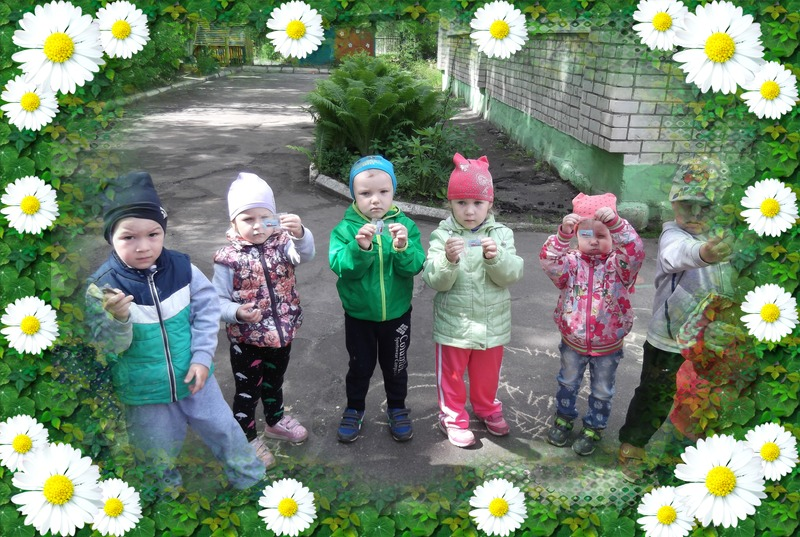